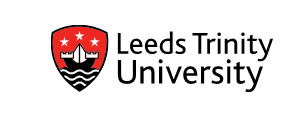 Embedding the JISC Discovery Tool into University Culture
Patrick Turner
IT Systems Trainer
IT Systems Trainer
Role created around the time of the pandemic

Offering a training portfolio to support staff with the introduction of new technologies; mainly MS Teams and associated apps

Researched systems for staff to self-assess their digital capabilities and confidence

Went with JISC’s Discovery Tool

Spent time creating a layout that pointed staff in the direction of LTU resources and approved tools (internal training, guidance and external resources such as LinkedIn Learning)
Timeline of Key Events
New starter Induction Process
Performing & Developing Forms
Learning & Teaching Day
Next Steps
Data Analysis
2022
Jan 2021
Aug 2021
Jun 2021
Apr 2021
Learning and Teaching Day
January 2021
All academic staff invited to a Learning and Teaching day.

30min slot to explain the Discovery Tool, how to log in, sign up and navigate around the portal

Time scheduled in the day to complete the ‘Effective Online Teaching’ question set
Data Analysis
April 2021
Staff given a few months to complete the question set

Data extracted and analysed

Four areas highlighted to focus training around 

IT Systems Training portfolio updated to reflect staff needs

Mapping exercise completed with LinkedIn Learning resources
Performing & Development Forms
June 2021
Worked with HR to add formal question to academic P&D forms (mandatory)

Introduced the ‘Overall Digital Capabilities’ question set 

Asked to discuss their reports with line managers to set objectives for the following 6 months
New Starter Process
August 2021
‘Overall Digital Capability’ question set has also been added to the new starter process (mandatory)

Written into induction forms that are sent to new starters and their line manager

Outcomes of the Discovery Tool report used to create specific objectives for the new starter’s 6 month probation.
Next Steps
2022
Working on introduction of a DigiLearn programme

Progressive levels where staff demonstrate and evidence their digital capabilities within their working practices

Level 1 will require staff to ensure they have completed the ‘Overall Digital Capabilities’ question set

Launching the Discovery Tool to the Professional Services workforce

Exploring the possibility of using the Discovery Tool with students. Many things to consider first.
The key to successful implementation
Get leadership onboard

Create dedicated time/events for the Discovery Tool

Embed into other initiatives to highlight the importance of the tool

Keep promoting the service
Thank you
Screenshots of discovery tool
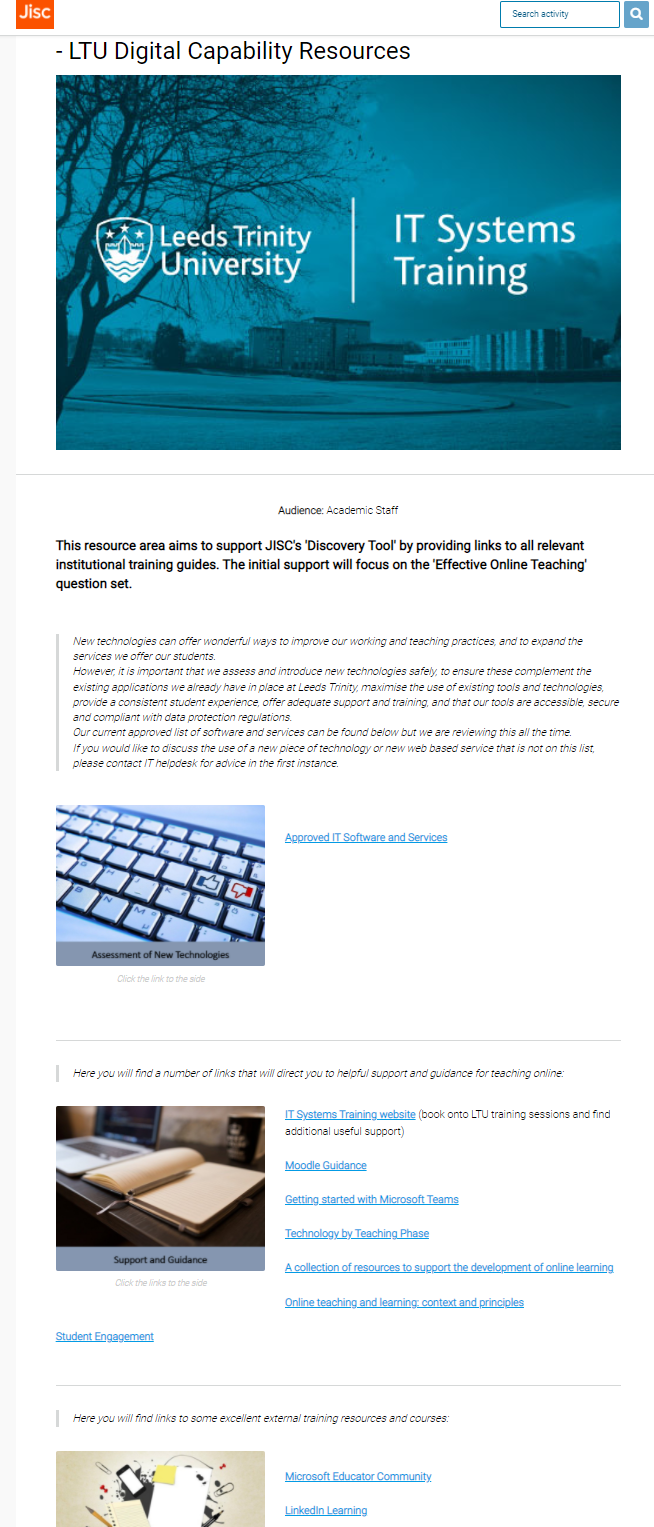 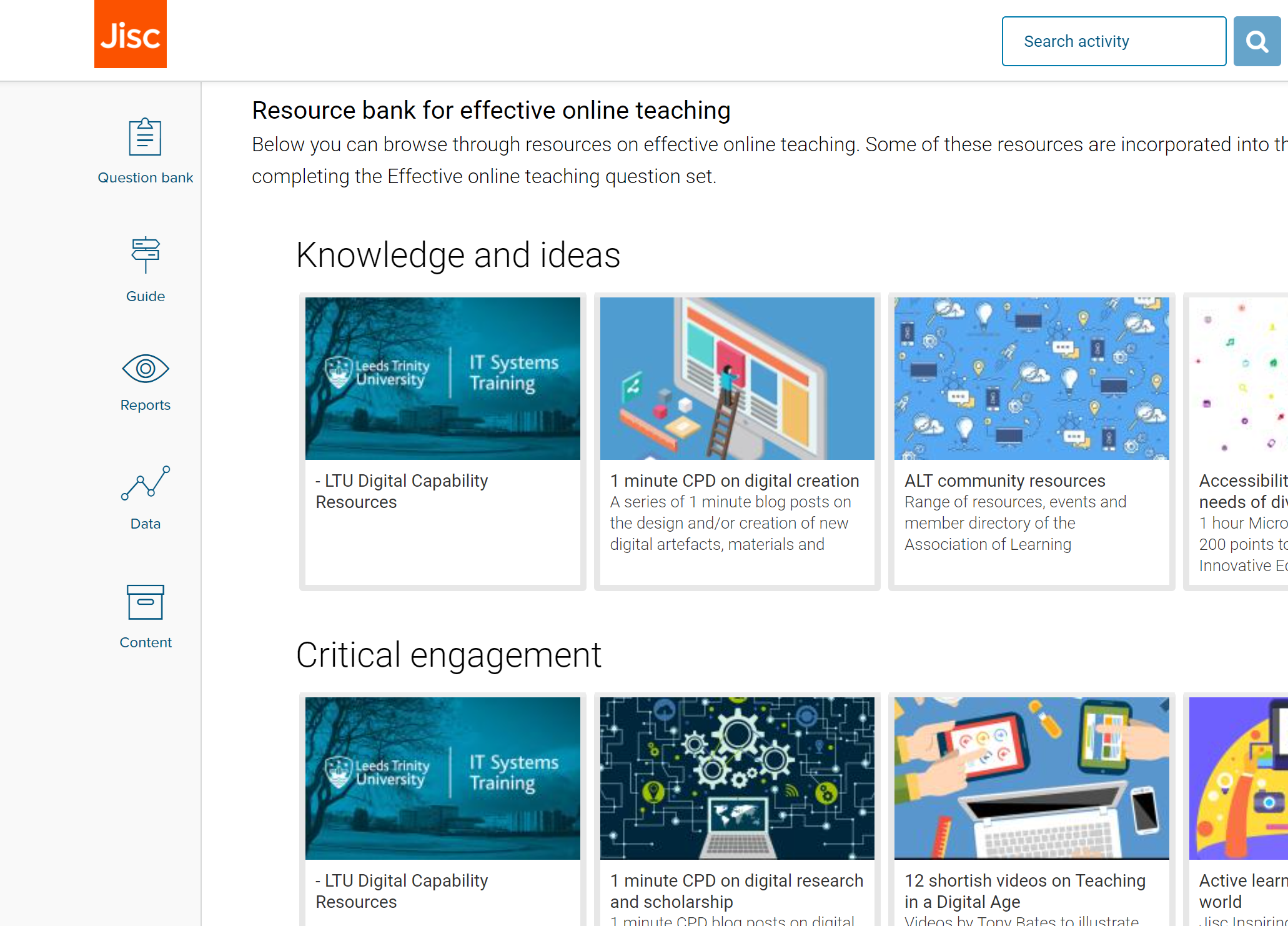